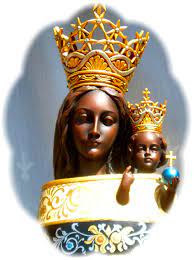 機場天主教教友團體Airport Catholic Community
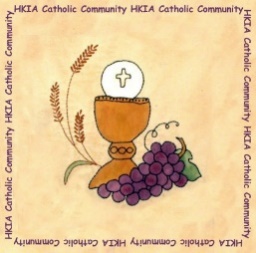 機場天主教教友團體    恆常活動*
Airport Catholic Community   Regular Activities* 

歡迎與我們聯絡Please contact :  airportcatholiccoommunity@gmail.com
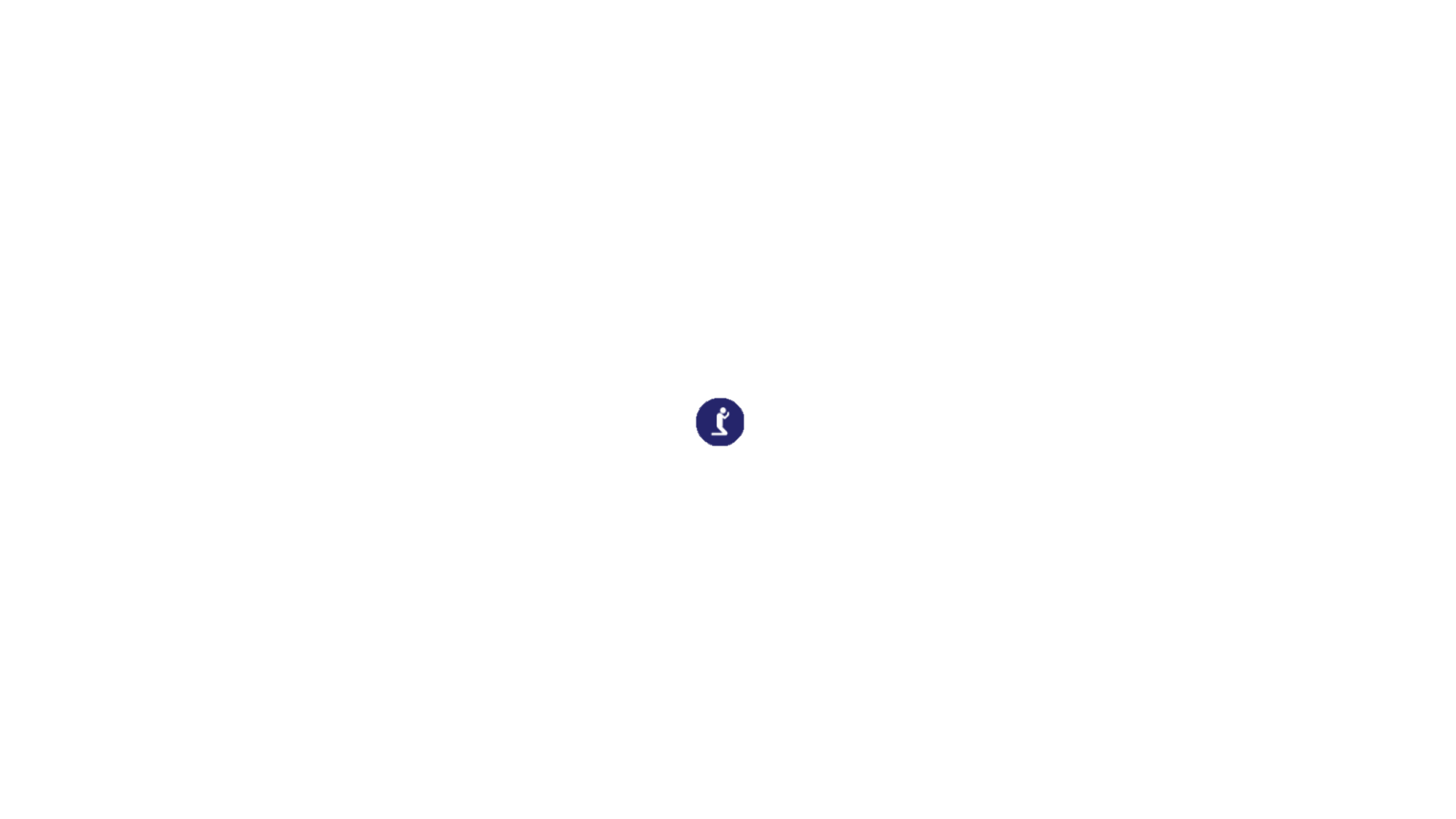 *公眾假期除外 Except Public Holidays
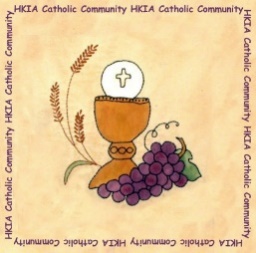 機場天主教教友團體    恆常活動*
Airport Catholic Community   Regular Activities* 

歡迎與我們聯絡Please contact :  airportcatholiccoommunity@gmail.com
Meeting Room
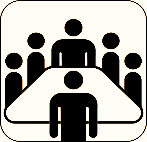 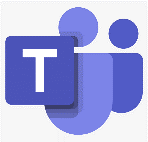 *公眾假期除外 Except Public Holidays
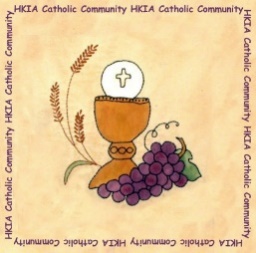 機場天主教教友團體    恆常活動*
Airport Catholic Community   Regular Activities* 

歡迎與我們聯絡Please contact :  airportcatholiccoommunity@gmail.com
Meeting Room
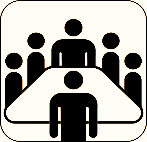 *公眾假期除外 Except Public Holidays
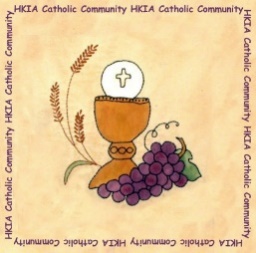 機場天主教教友團體    恆常活動*
Airport Catholic Community   Regular Activities* 

歡迎與我們聯絡Please contact :  airportcatholiccoommunity@gmail.com
Meeting Room
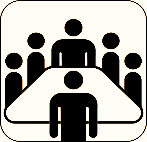 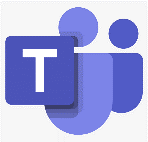 *公眾假期除外 Except Public Holidays
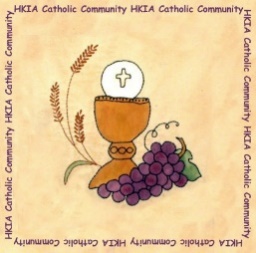 機場天主教教友團體    恆常活動*
Airport Catholic Community   Regular Activities* 

歡迎與我們聯絡Please contact :  airportcatholiccoommunity@gmail.com
Meeting Room
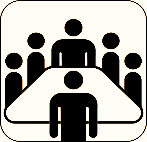 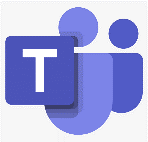 *公眾假期除外 Except Public Holidays
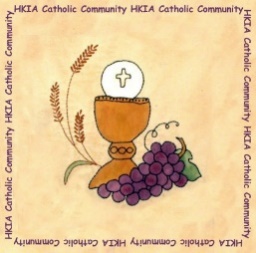 機場天主教教友團體    恆常活動*
Airport Catholic Community   Regular Activities* 

歡迎與我們聯絡Please contact :  airportcatholiccoommunity@gmail.com
Meeting Room
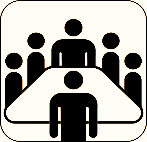 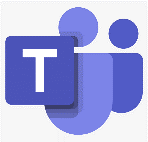 *公眾假期除外 Except Public Holidays
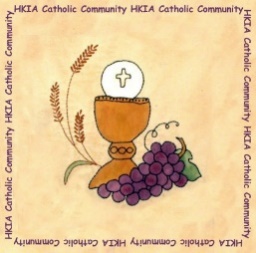 機場天主教教友團體    恆常活動*

Airport Catholic Community   Regular Activities* 
歡迎與我們聯絡Please contact :  airportcatholiccoommunity@gmail.com
於2022年6月30日，機場天主教教友團體包括來自超過20間公司已登記在郵寄名單上的140成員

As of 30 June 2022, ACC comprises:
Membership: 140 individuals registered on mailing list, Coming from over 20 different companies
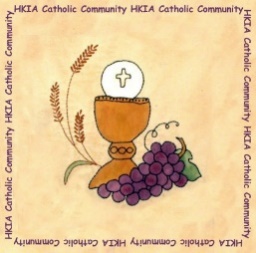 機場天主教教友團體    恆常活動*
Airport Catholic Community   Regular Activities* 

歡迎與我們聯絡Please contact :  airportcatholiccoommunity@gmail.com
機場牧民團隊包括：
來自東涌聖母訪親堂3位司鐸及3位終身執事
核心工作小組 + 每項活動專責工作小組

Chaplaincy consists of 
3 Parish Priests and 3 Permanent Deacons from Tung Chung Visitation Parish
Core Working Group + a working group for each activity
謝謝Thanks
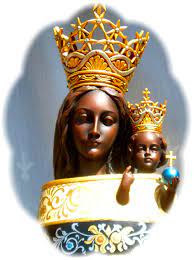